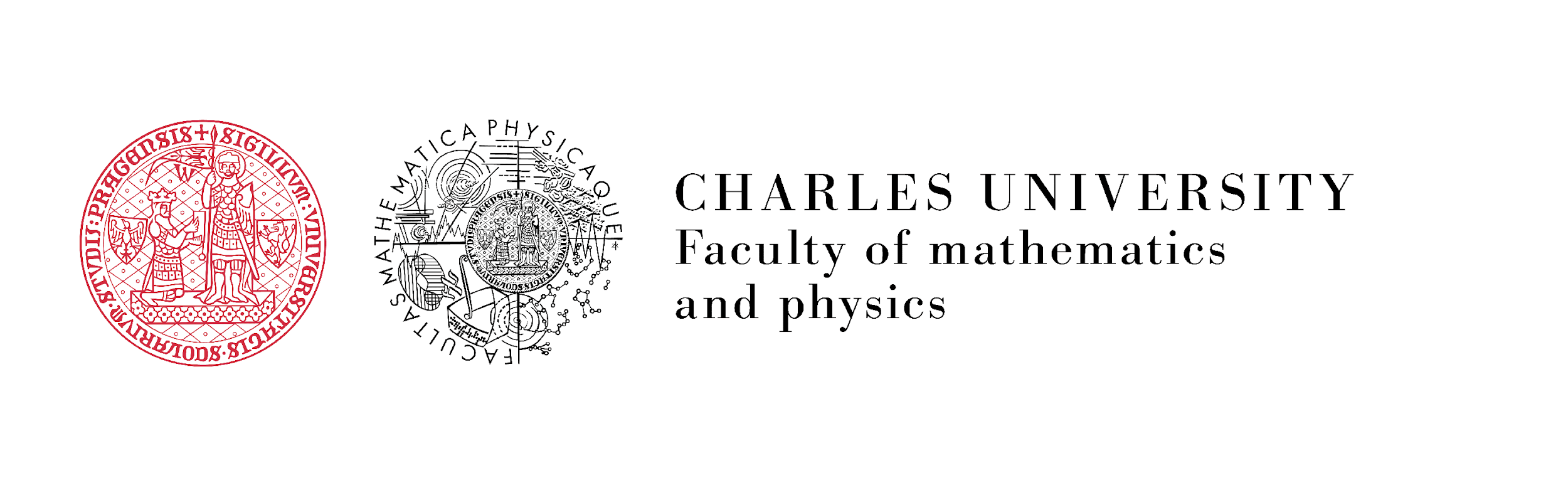 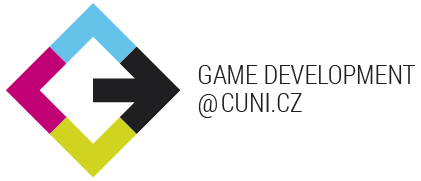 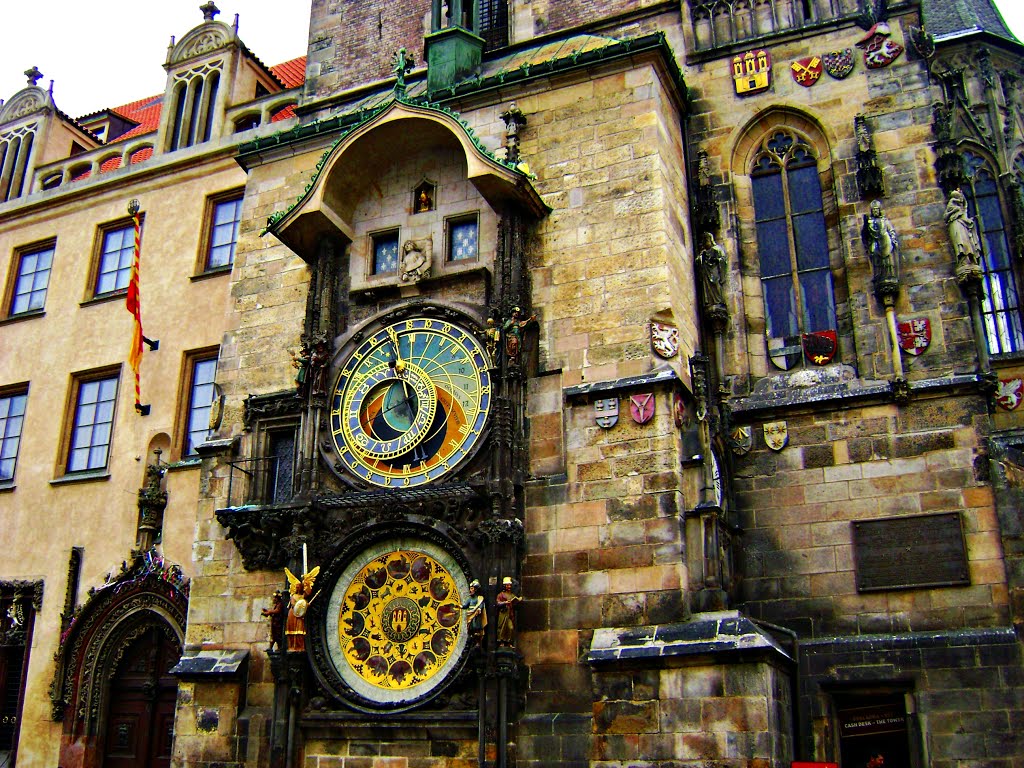 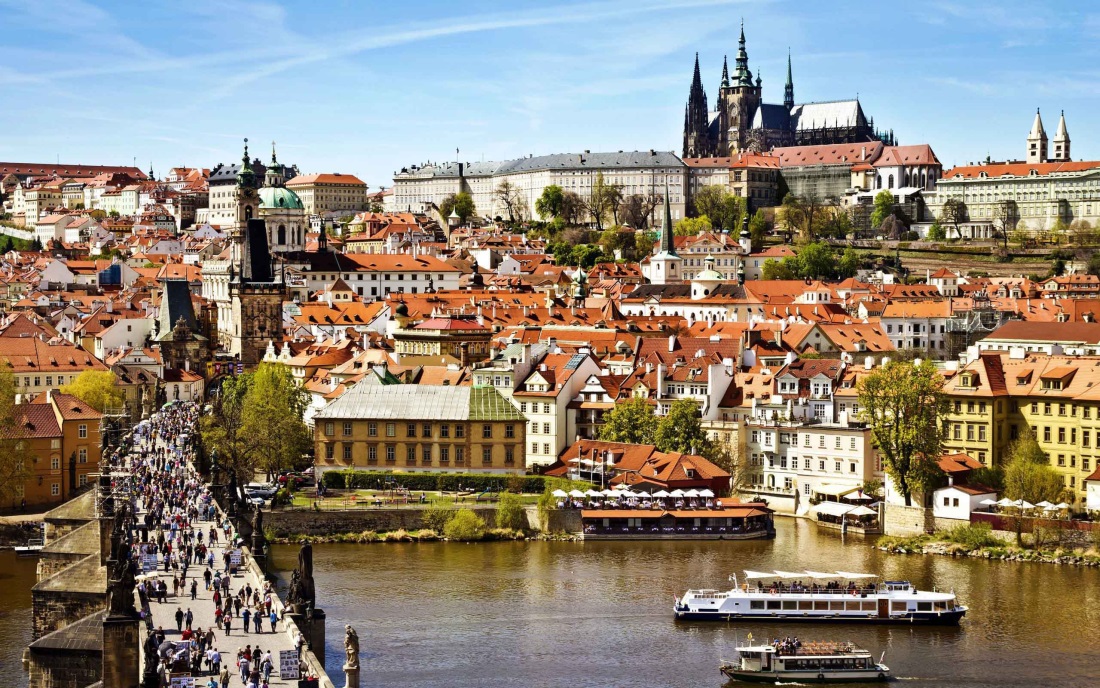 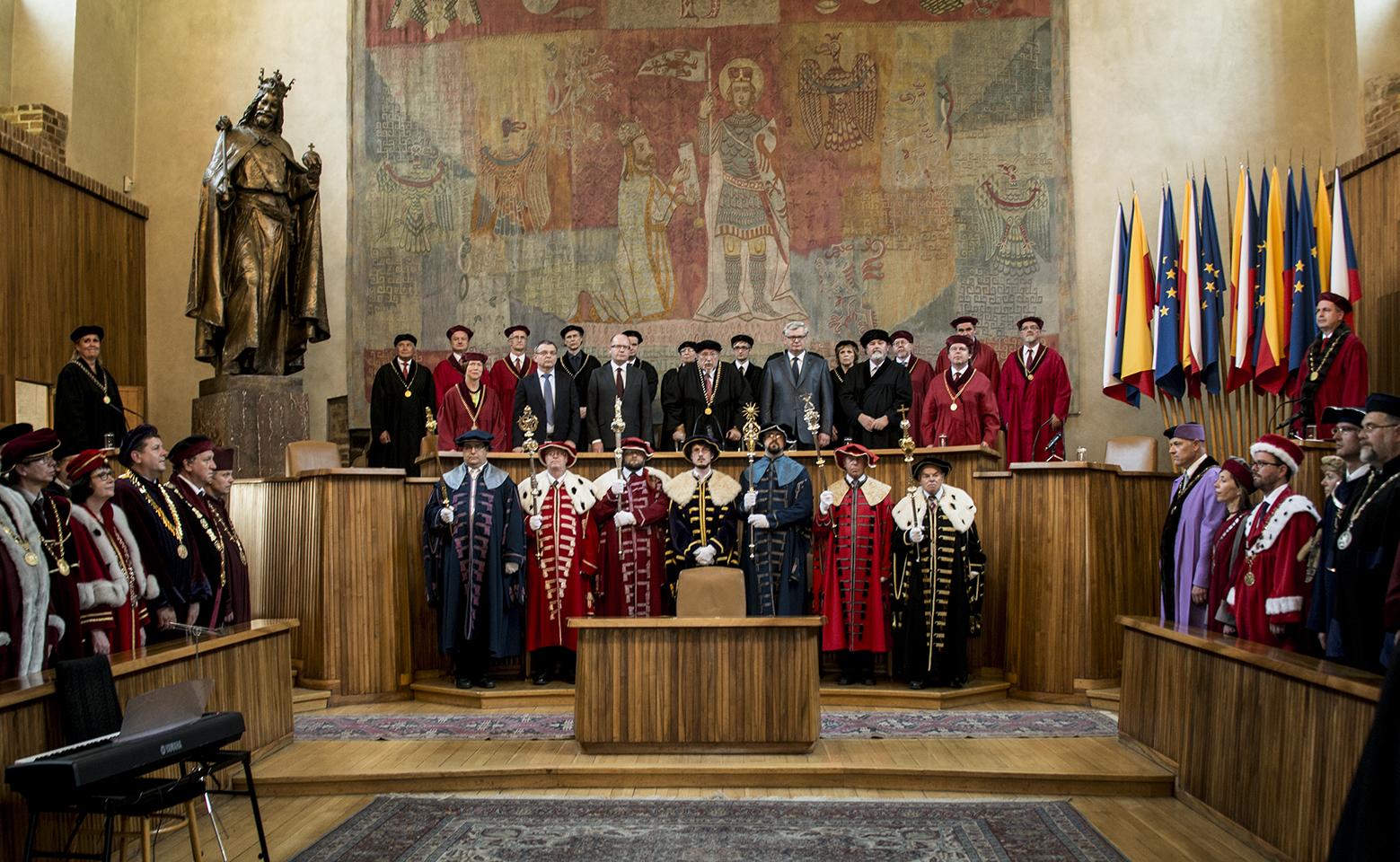 Karlova Univerzita
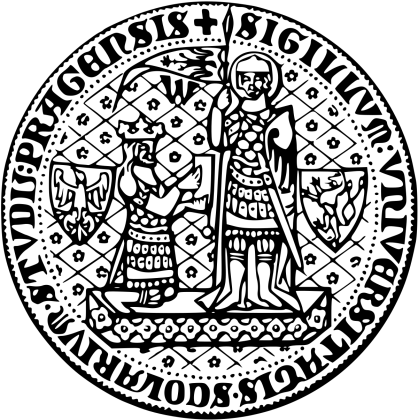 Založena 1348
17 Fakult
100.000 Studentů
Top 2% v Uni ranking
Roční budget 440M $
[Speaker Notes: MÁME TRADICI a JSME VELCÍ

University has been founded in 1348 and it is the oldest university in Central Europe.

It consists of 17 faculties.

About one hundred thousand students are studying here every year.

It ranks among the top 2% of all universities around the globe.

And it has large annual budget.]
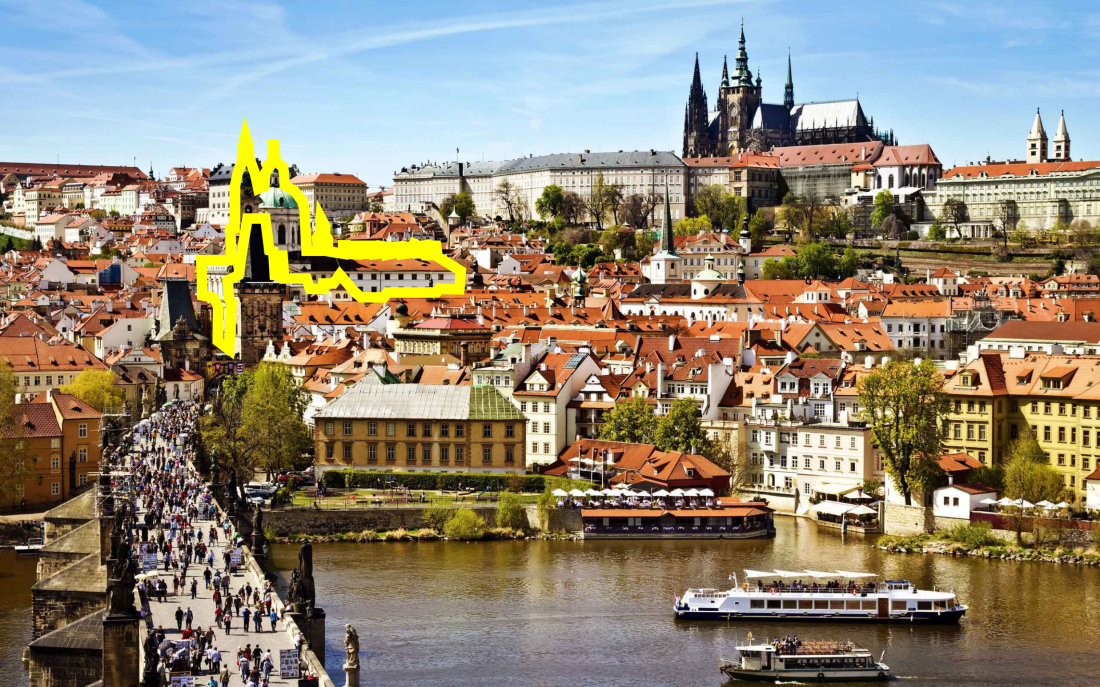 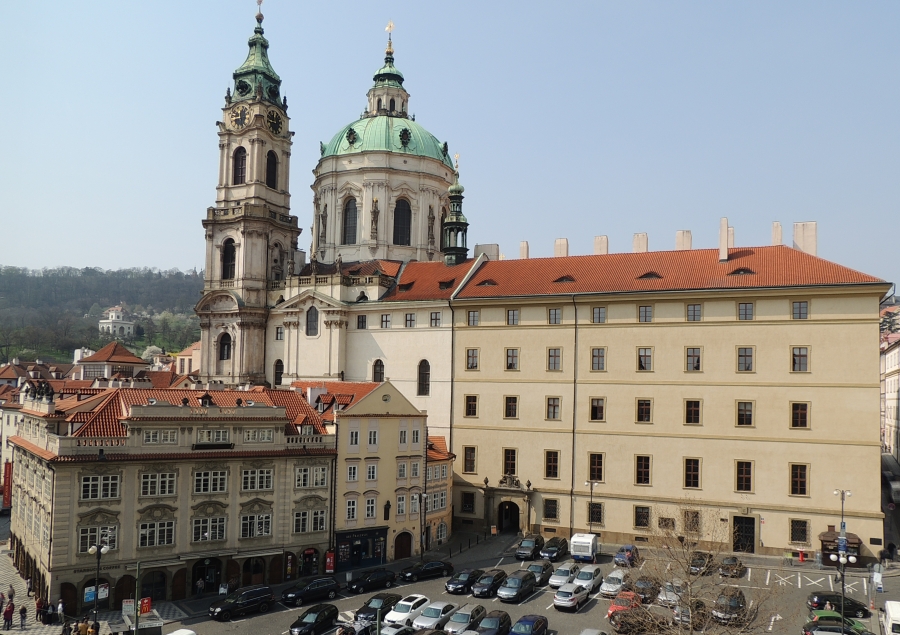 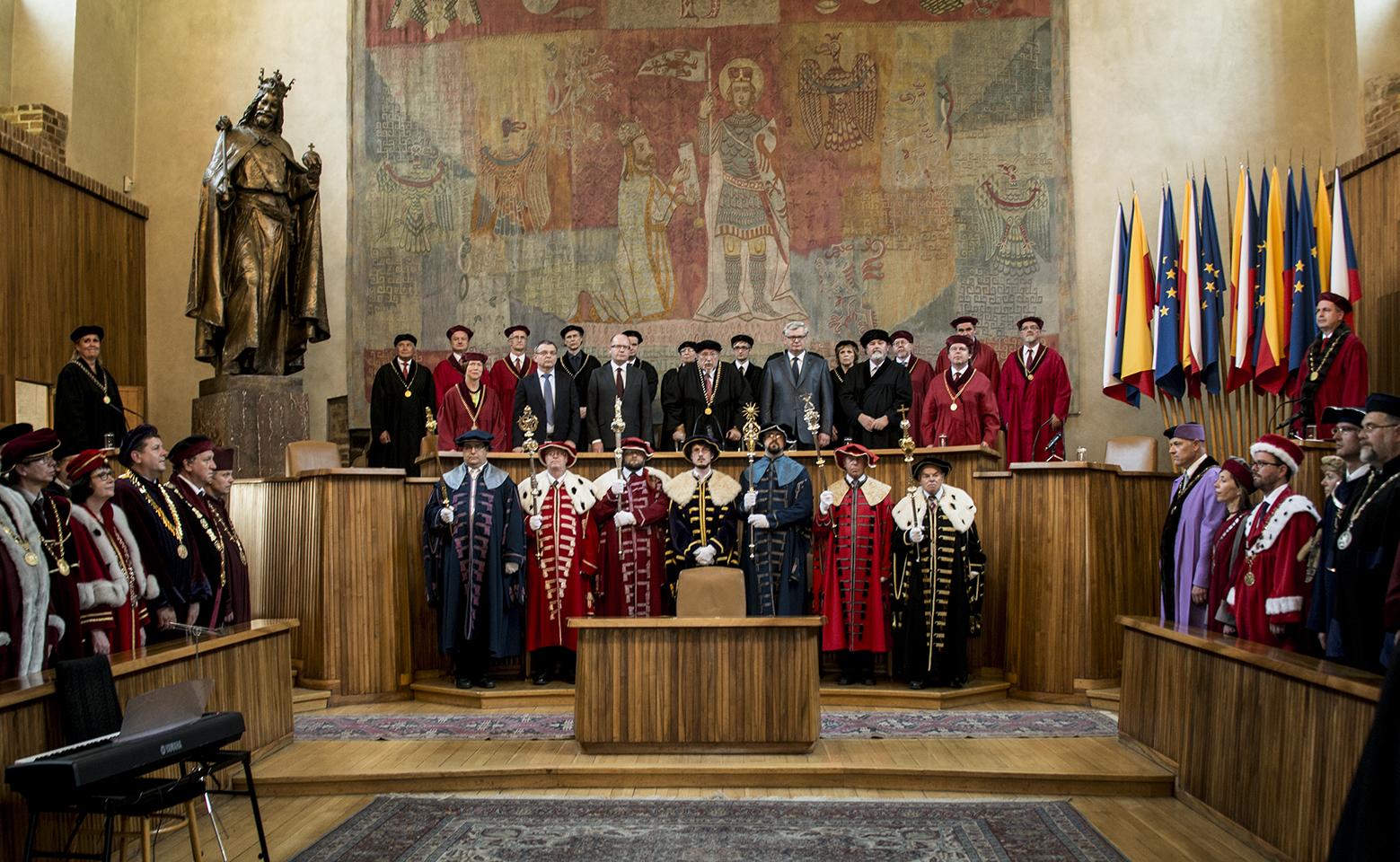 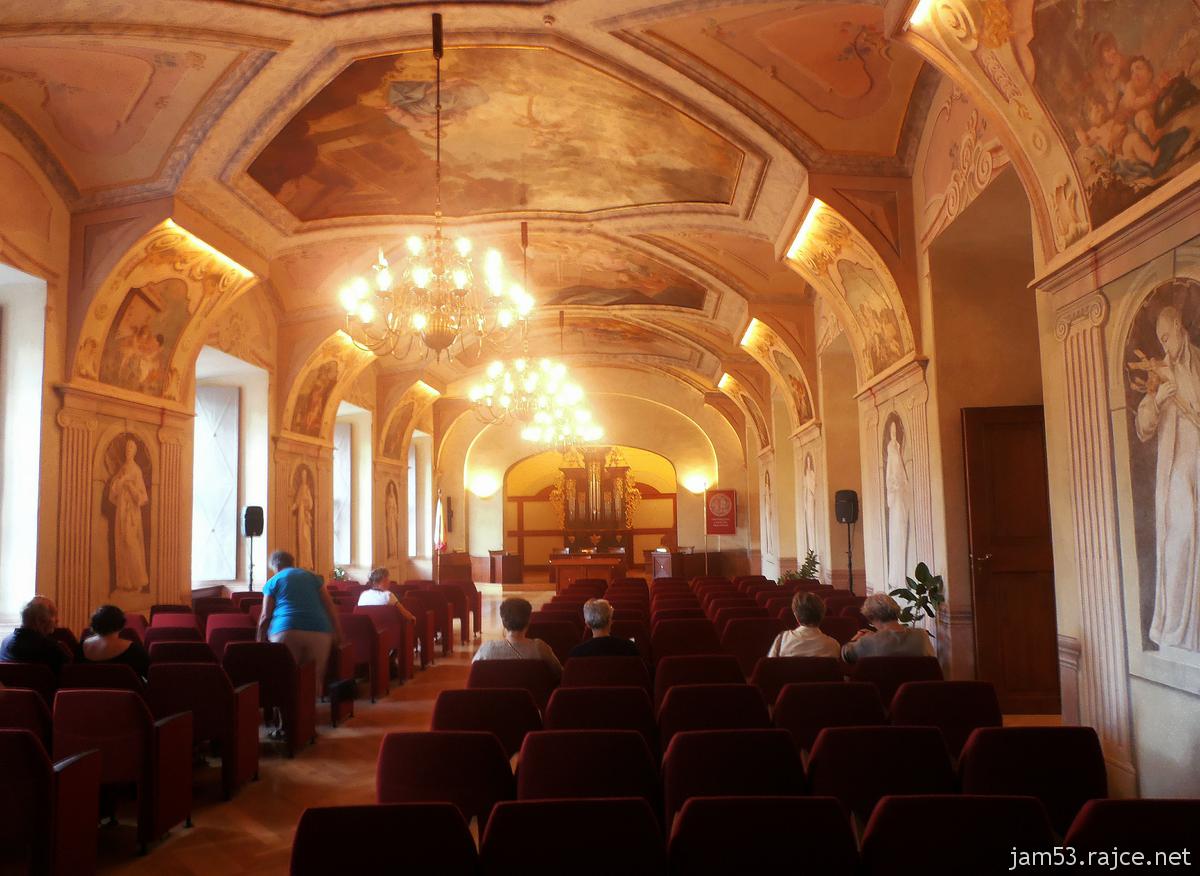 Matematicko-Fyzikální Fakulta
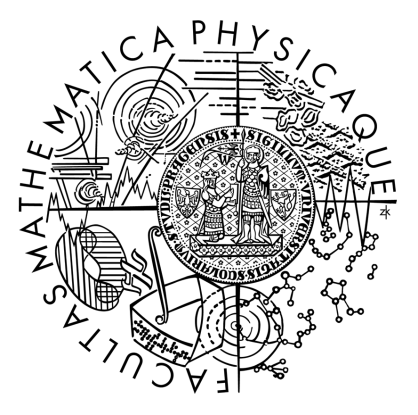 Čtyři Budovy
Matematika, Fyzika, Informatika
Informatika Jako Nezávislý a Vyspělý Obor
AI, ML, Deep L., Ligvistika, Big Data, Security
[Speaker Notes: NAŠE FAKULTA JSOU TŘI FULLY MATURED PROGRAMY
-- máme několik budov, je to velké

MATFYZ je Matematika, Fyzika a Informatika]
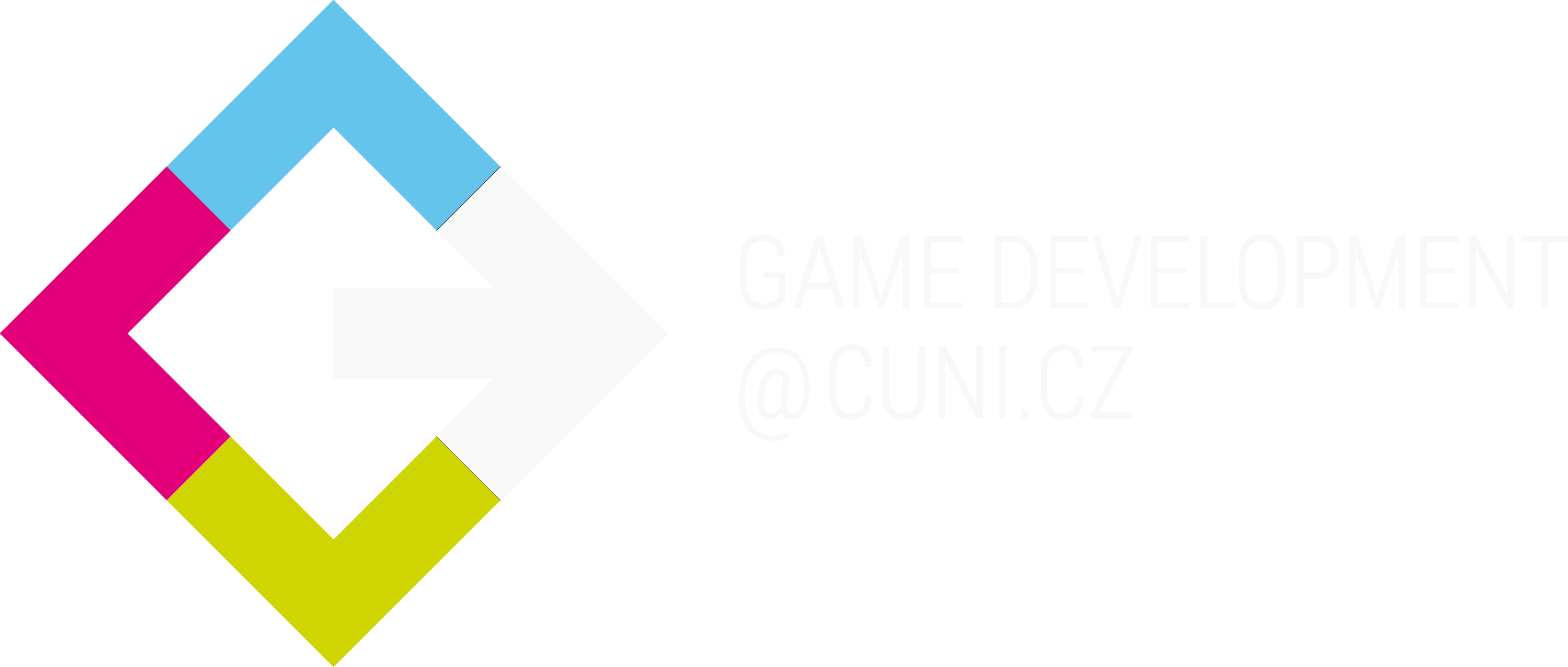 [Speaker Notes: GAMEDEV IS YOUNG BUT FORMING STEADILY
-- we are attracting also international students]
Gamedev na Matfyzu
2 roky
Mgr.
mezinárodní program
30/60 magisterských studentů  
100 mladých účastníků game jamů
Gamedev na Matfyzu
všestranný programátor her
C++, C#, Java, Python, …
teoretické základy
Programování GPU
AI pro hry
Godot, Unity, Unreal Engine
game design, UX, game studies
[Speaker Notes: All-round programmers – C++, C#, Java, Python

GPU programming 
+ both real-time renderers and non-real time renders

Game AI
+ consisting of programming artificial agents in 3D, real-time searches for strategies and procedural content generation

Engines
+ Unity, Unreal

Algorithms, Data structure, Computational Complexity]
Gamedev na Matfyzu
velká velitelnost
grafika, gameplay, AI, non-gamedev, …
projekty
 diplomka
softwarový, výzkumný, firemní
zápočtové
Příklady diplomek
Procedural Generation of Endless Runner Type of Video Games
Artificial Intelligence for Children of the Galaxy Computer Game
Procedural Generation of Combat Encounters in Role Playing Video Games
Railroad Network Planning in Open Transport Tycoon Deluxe
Performance testing suite for Unity DOTS
[Speaker Notes: grafika
OCD hra
…]
Vznik oboru
myšlenka: Cyril Brom, Martin Klíma (WarHorse) a Otakar Nieder (former BI Sim, teď Grip Digital)
Jakub Gemrot jako primární osoba odpovědná za náplň a rozvoj oboru
gamedevu nakloněný docent
Cíl z roku 2015
formální gamedev vzdělání v ČR
multidisciplinární kurzy pro studenty z vícero fakult
čas a prostor pracovat na týmových projektech
mentoři z lokálních herních studií
ultimátně vytvořit hru, co se bude prodávat
Hra, co se bude prodávat?
https://store.steampowered.com/app/1172930/Silicomrades
další?
[Speaker Notes: další moc ne, nejde pracovat dost dlouho na jedné hře, chybí motivace pro ne-MFF studenty, málokdy se sejdou dost schopné a motivované týmy]
Co děláme dobře
spolupráce s herními firmami
mentoři, přednášející
předmět Vývoj počítačových her 1
zapojeno 4+ škol, 8+ herních studií
solidní zázemí v programování a pěkný výběr předmětů
účast na mezinárodních grantech
Co děláme dobře
kultura programu
Discord
pivo k zahájení semestru akce pro studenty
pravidelné game jamy na fakultě
herní konference
Vývoj počítačových her 1
letní semestr 1. ročníku
design, programování, produkce, pitching
vývoj větší hry v multidisciplinárním týmu
3-5 studentů
designér + programátor + umělec
spolupráce s herními firmami
přednášky, porota, mentoři
MFF, FF, FAMU, UMPRUM, ČVUT, ZČU, …
Warhorse, Virtuos, Geewa, Grip Digital, …
pitching, konzultace, závěrečné prezentace
[Speaker Notes: protože jeden člověk neudělá dobrou hru, protože programátor potřebuje grafika a designera]
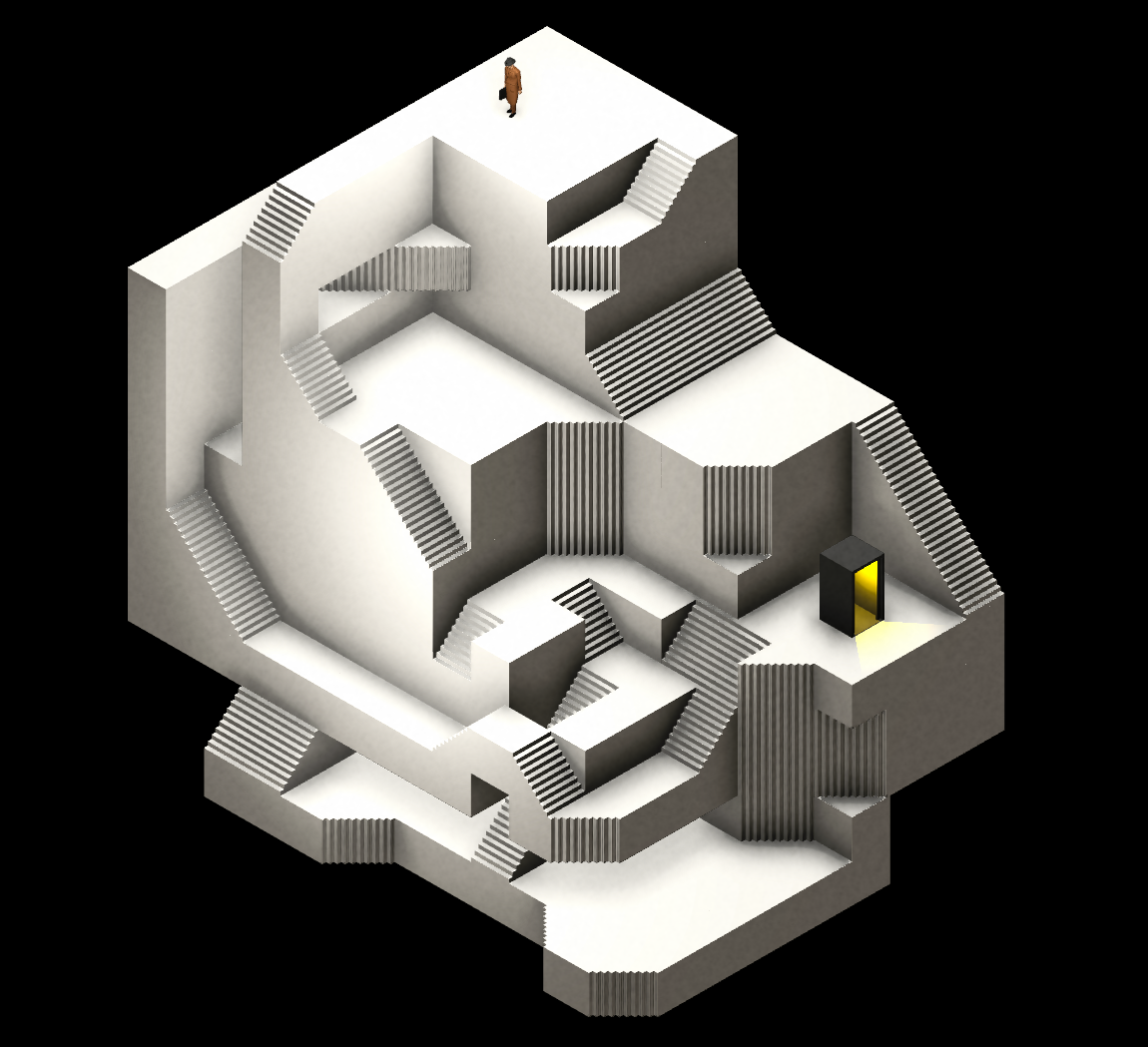 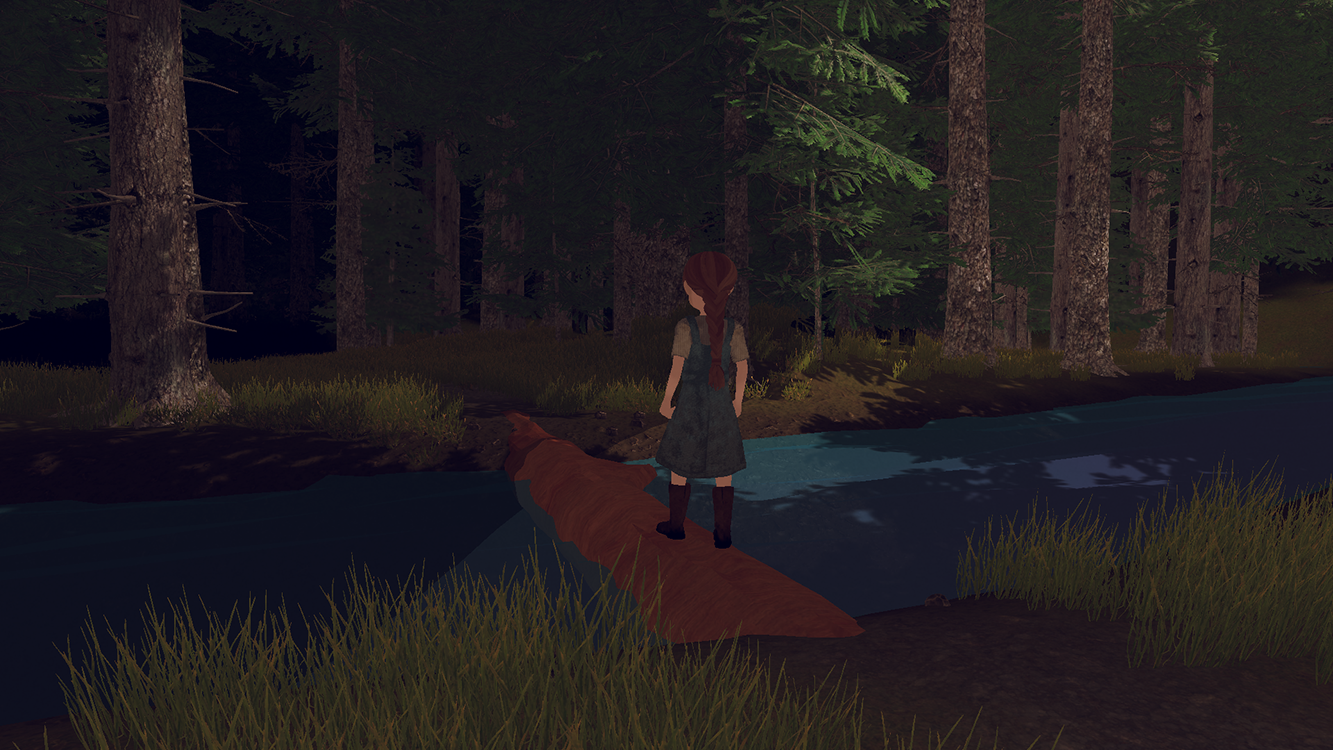 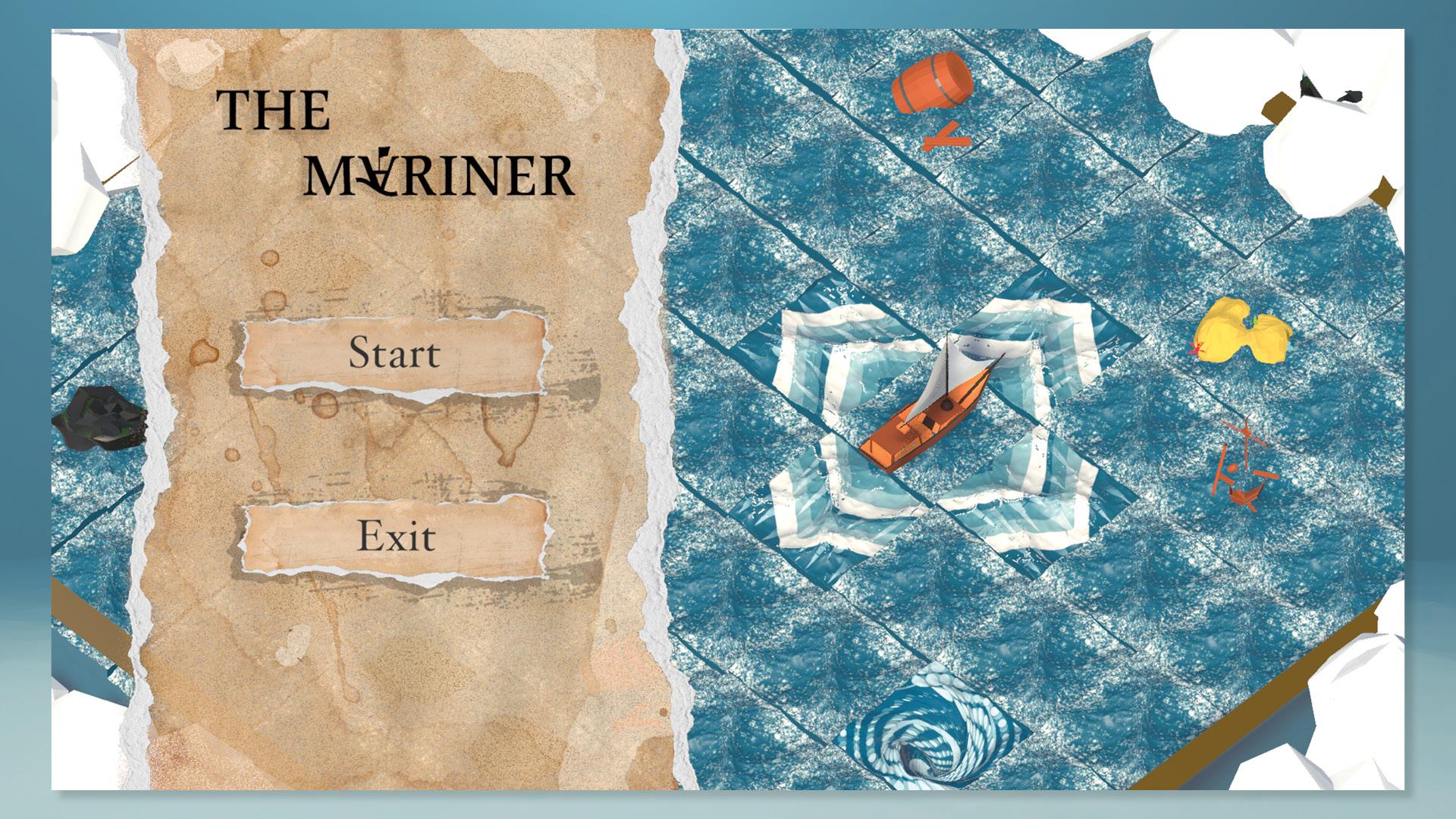 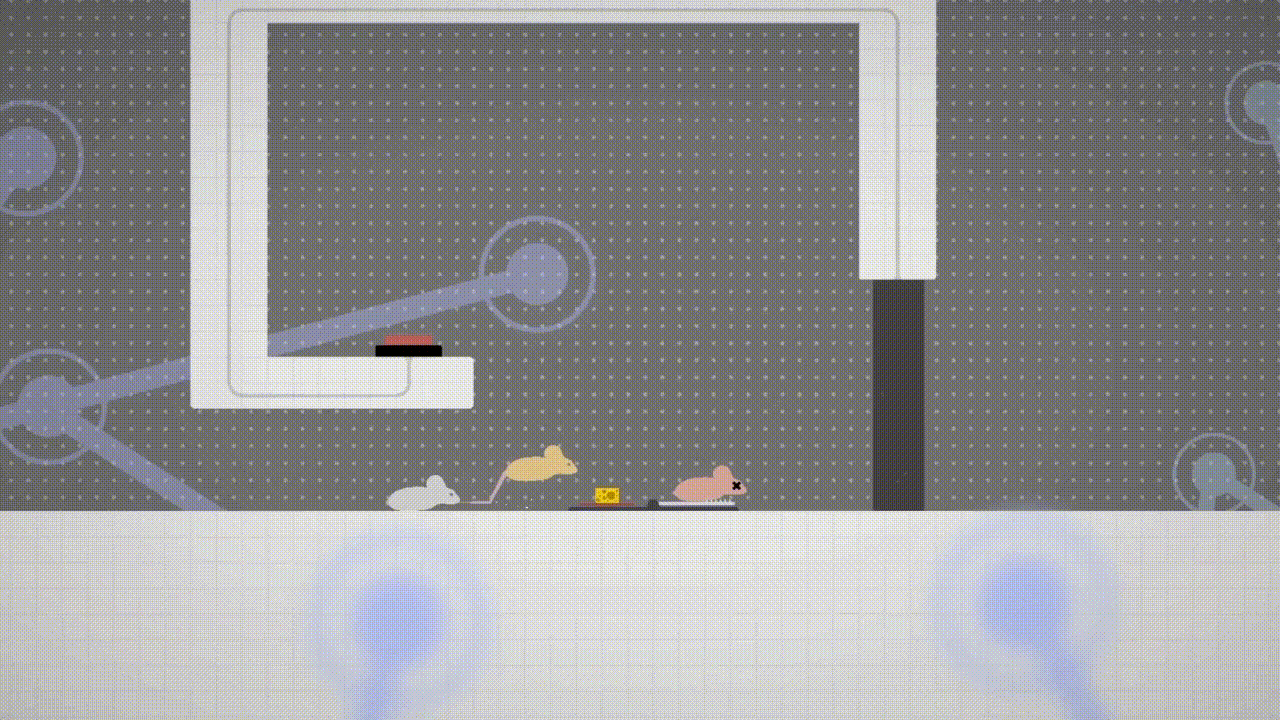 [Speaker Notes: https://sarcastic-fringehead.itch.io/of-mice-and-mice]
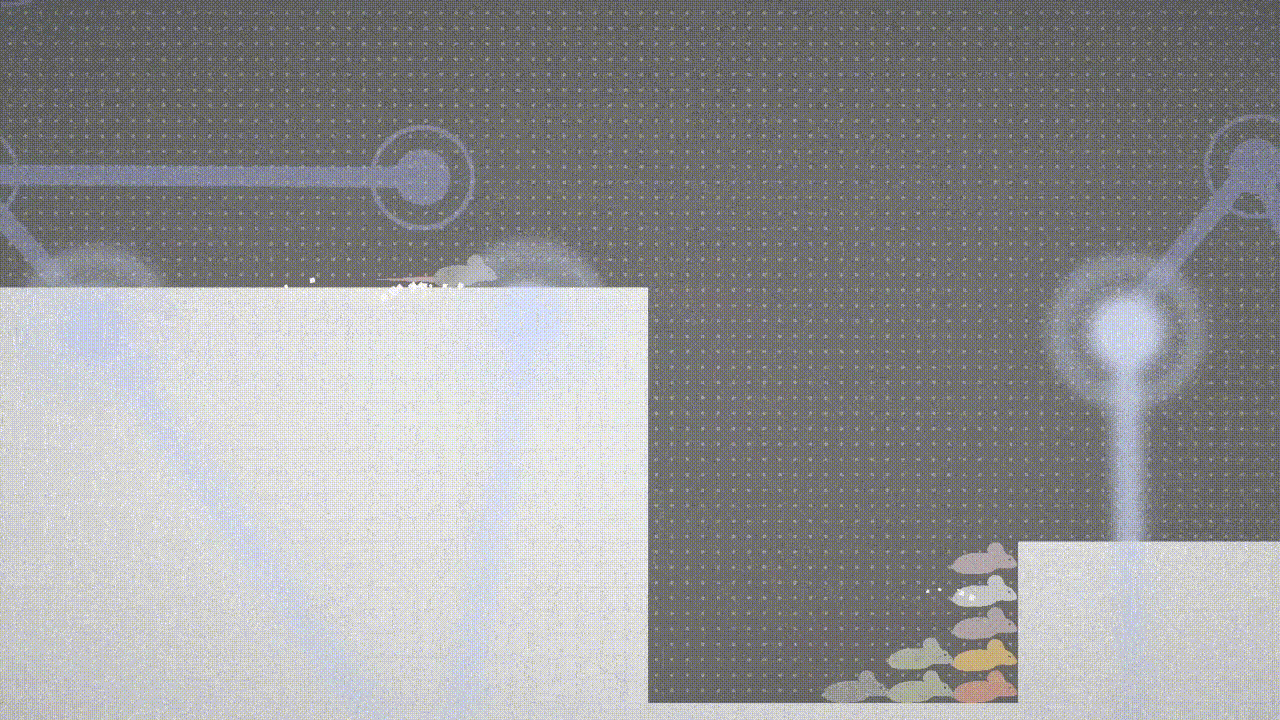 [Speaker Notes: https://sarcastic-fringehead.itch.io/of-mice-and-mice]
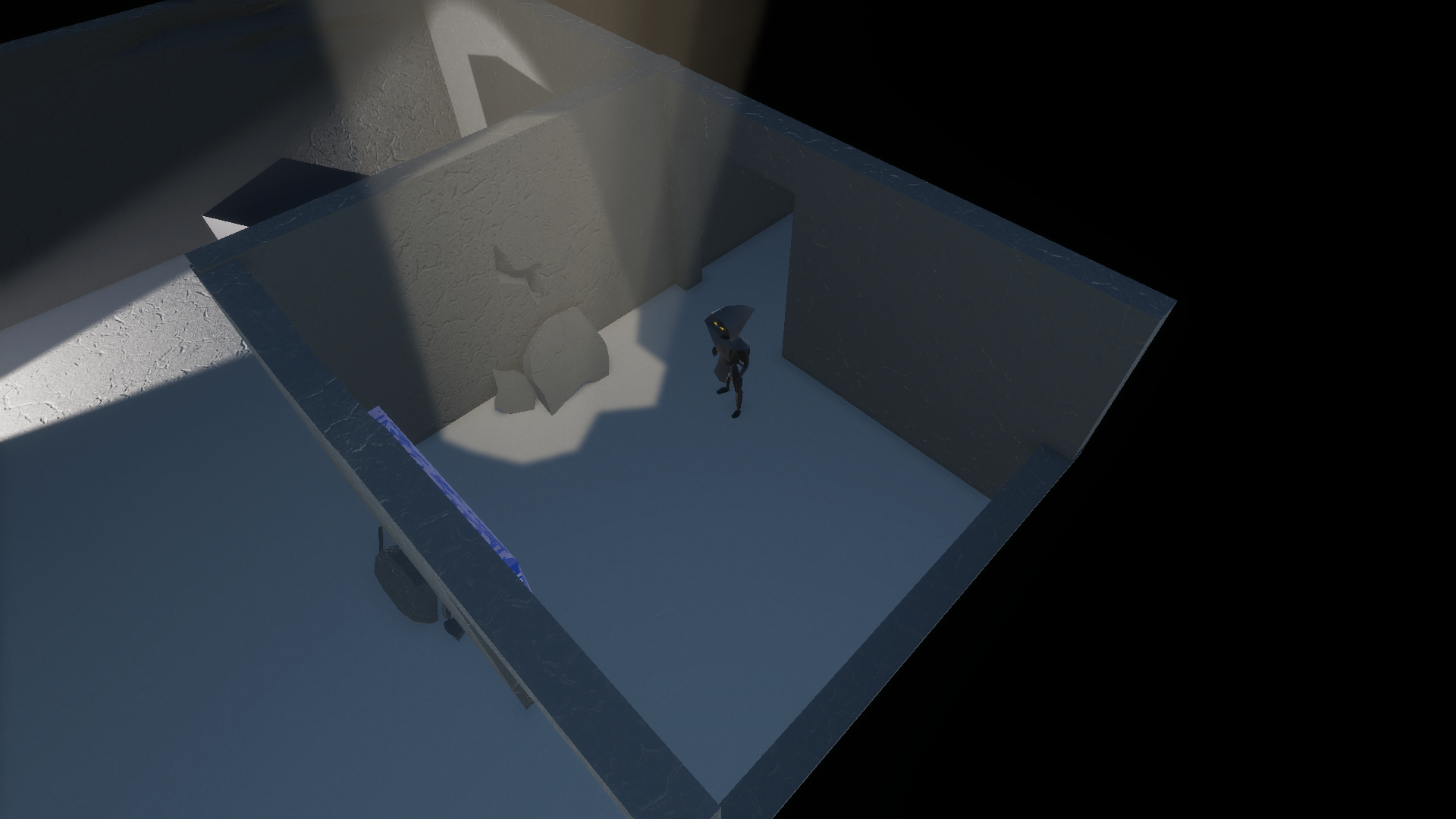 https://youtu.be/bBmeEPImpF4?si=SlGzZ0fzBKsx_0mK
S čím jsou problémy
nedostatek kvalitních lidí / peněz
S čím jsou problémy
těžké prosadit se jako méně exaktní věda na exaktní fakultě
víceoborová povaha her
věda a hry
monetizace, marketing, produkce
soft skills
indie vs. AAA, casual vs. hardcore, lone wolfs vs. teams
konzistence (edu, industry)
Ideální gamedev člověk
Mgr. / Ph.D.
veterán industry
schopný přednášející a cvičící
schopný akademik
ochotný pracovat za univerzitní peníze
dobrý manager
Ideální gamedev člověk
Mgr. / Ph.D.
veterán industry
schopný přednášející a cvičící
schopný akademik
ochotný pracovat za univerzitní peníze
dobrý manager
neexistuje
Nabídka předmětů
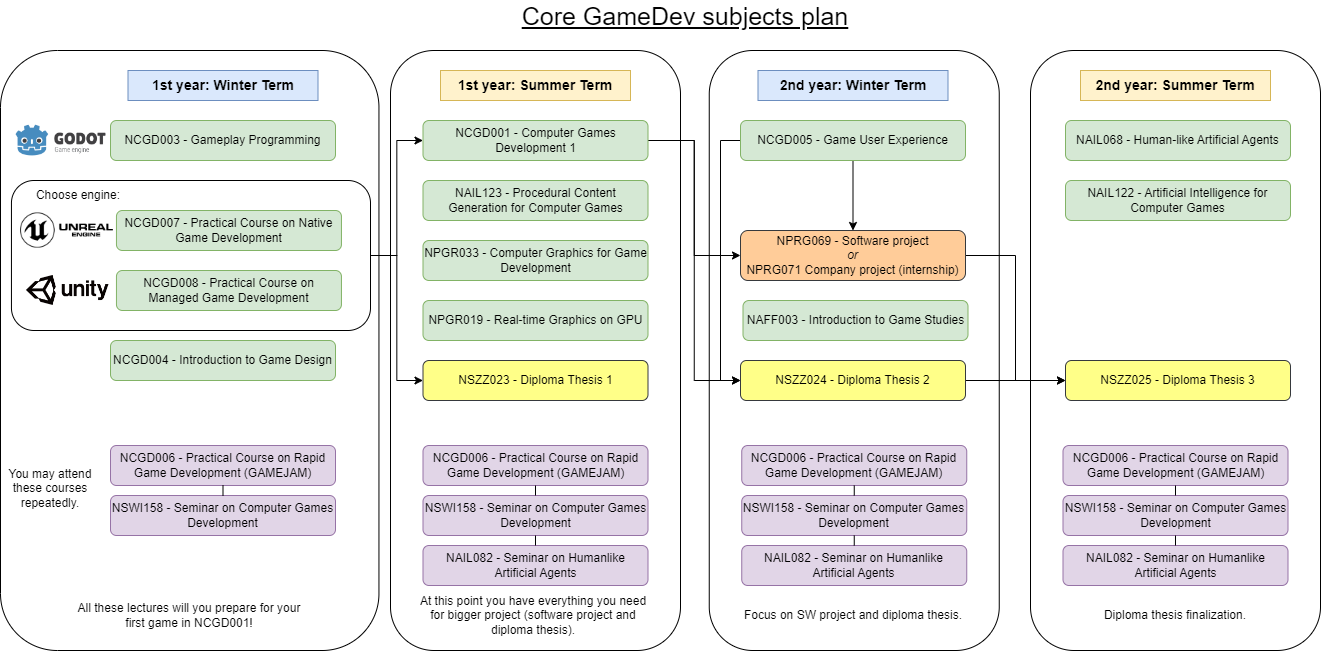 Programování herních mechanik
Component-based approach
splines, tweening
physics, collision detection

Godot
základy, RPG, shooter, platformer, ninja rope, animation, audio
Praktikum z herního vývoje
s řízeným kódem
Unity
přednáší bývalý student
zápočtová hra
Praktikum z herního vývoje
v nativním kódu
Unreal Engine
přednáší Vojtěch Cimbura z Grip Digital
menší zápočtová hra
Úvod do herního designu
prototyping
narrative
Charles FMV Engine
projekt
market trends
Konstrukce herního zážitku
UX pro hry
práce s (ideálně svojí) hrou
user testing
Introduction to Game Studies,
Contemporary Issues in Game
Studies
FF UK
sociokulturní pohled na hry
studium her
design deskovky (serious game)
Počítačová grafika pro vývoj her
GPU architektura
shadery
game engine
DirectX
stíny, animace, physically-based rendering
týmový projekt
Umělá inteligence pro počítačové
hry
prohledávací metody (Pac-Man)
MCTS (šachy)
teorie her
Umělé bytosti
human-like AI pro Unreal Tournament
AI pro RTS hru (BI Sim)
Procedurální generování obsahu
počítačových her
generování…
terénu – Minecraft
map – Super Mario
hudby
logické hádanky
RPGčka!
Procedurální generování obsahu
počítačových her
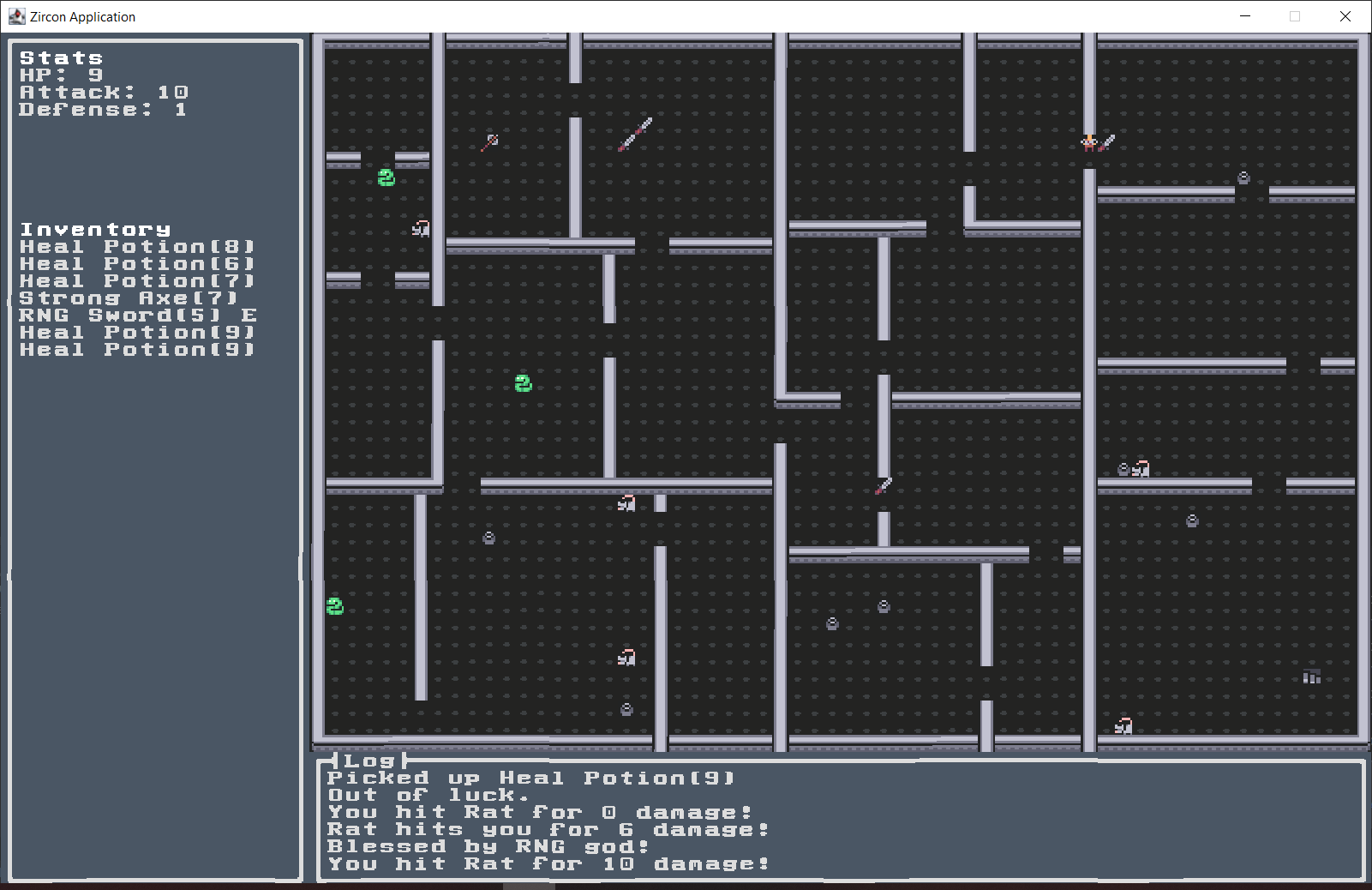 Seminář z počítačových her
účast na konferencích
recenze indie her
diskuze o gamedev tématech
Praktikum z vývoje počítačových her v limitovaném čase
Game jam
kredit za účast na game jamu
Seminář z umělých bytostí
Seminář z projektů a prací
cíl předmětu přehodnocen, ale překvapivě velmi užitečný
prezentace projektů a paperů
oponenti, diskuze
Volitelné předměty
Web
Webové služby
Vyhledávání multimediálního obsahu na webu
Pokročilé programování webových aplikací
Softwarové inženýrství
Doporučené postupy v programování
Architektury softwarových systémů
Formální základy softwarového inženýrství
Pokročilé aspekty softwarového inženýrství
Výkon
Programování v paralelním prostředí
Pokročilé programování v paralelním prostředí
Vývoj vysoce výkonného software
Vyhodnocování výkonnosti počítačových systémů
Grafika
Realtime grafika na GPU
Algoritmy komprese dat
Pokročilá 3D grafika pro film a hry
AI
Umělá inteligence 1+2
Multiagentní systémy
Hluboké učení
Game jam hry
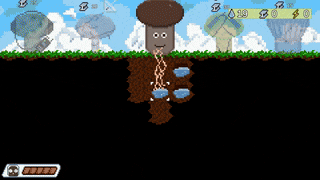 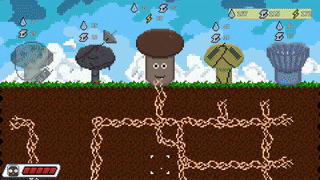 Lumm-e
https://trebkiller.itch.io/lumme
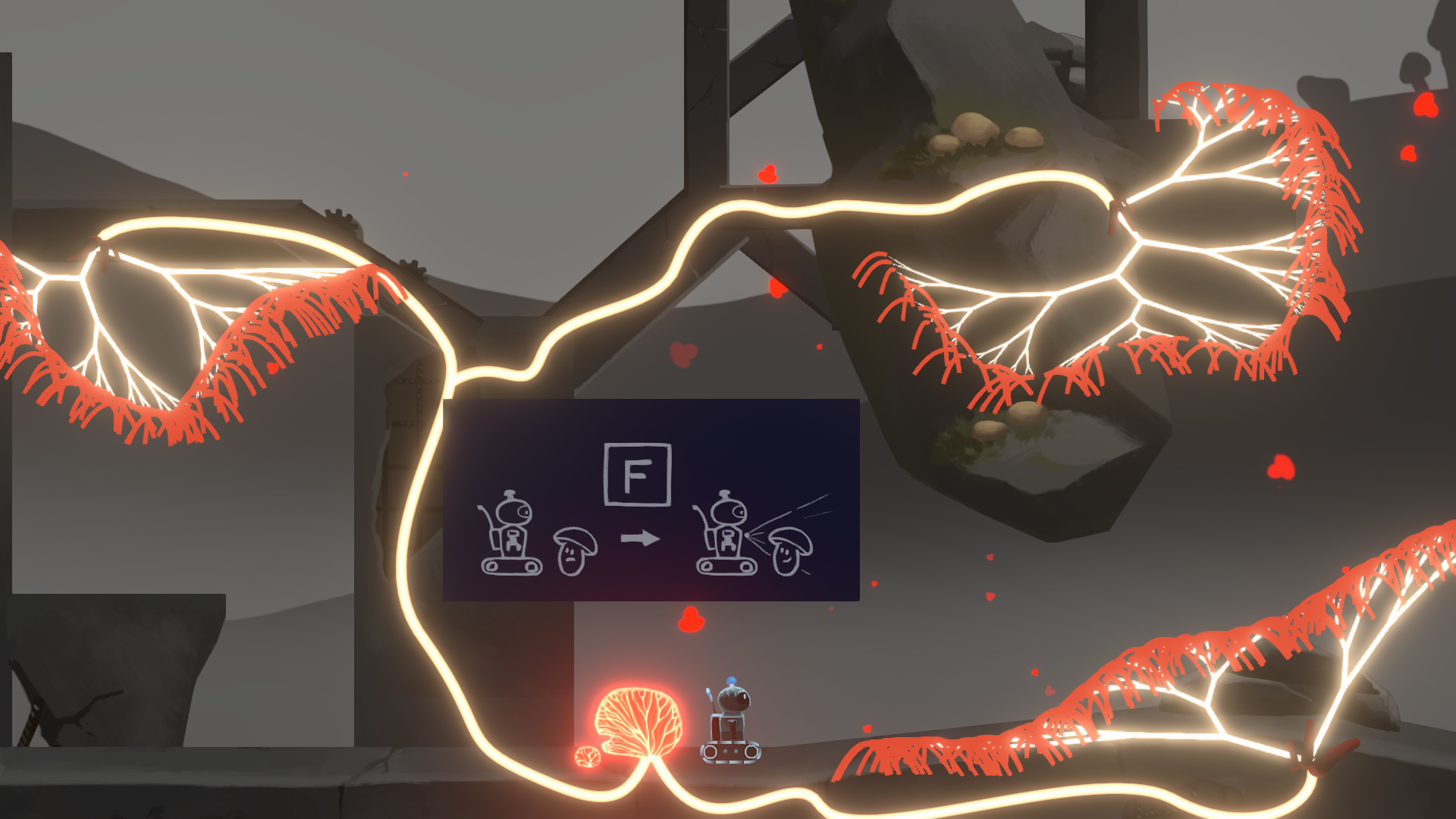 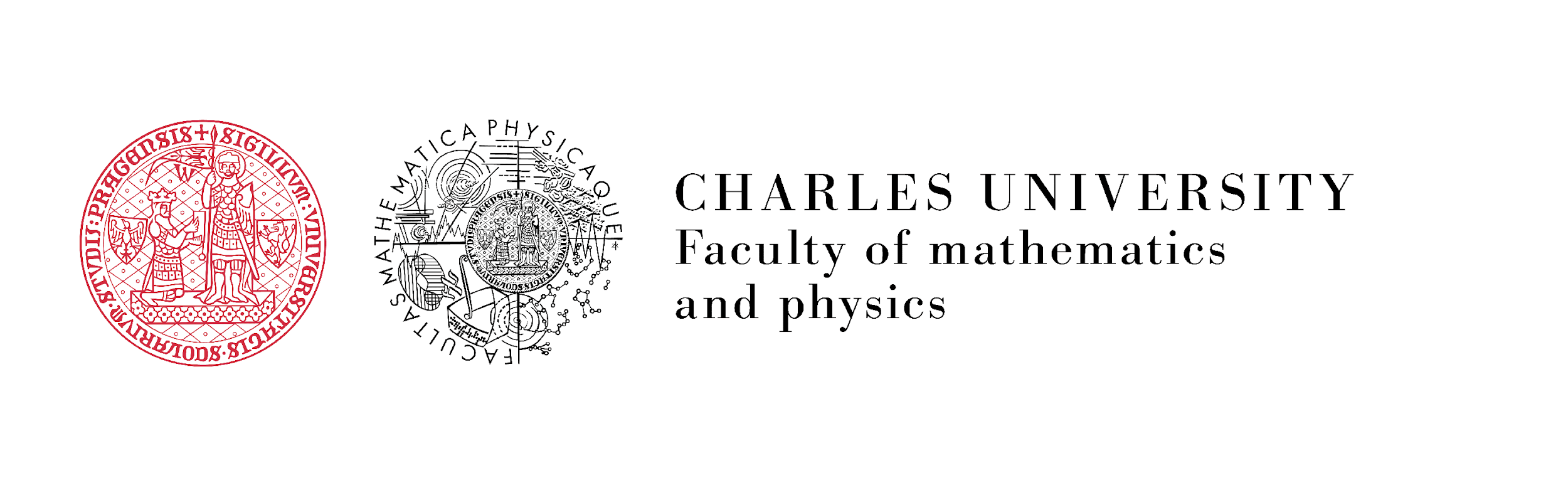 David Šosvald
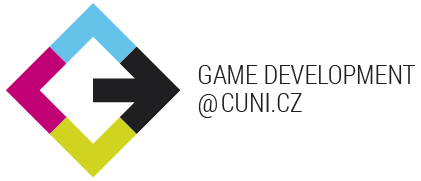